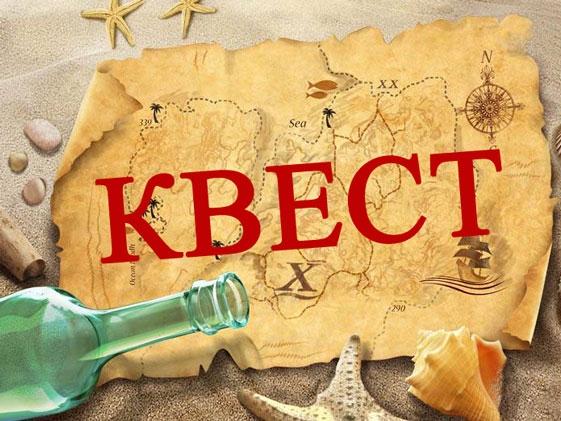 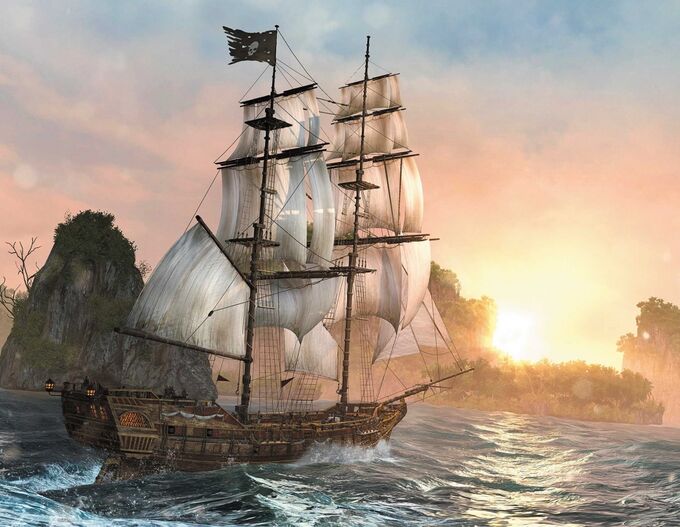 В поисках сокровищ
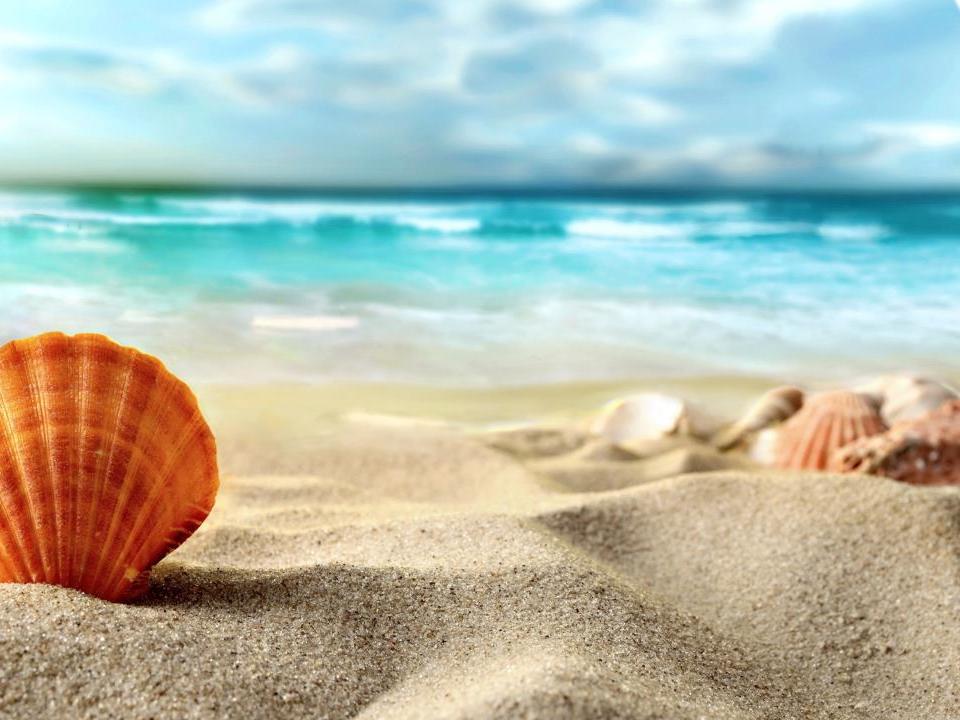 Что ж, ребята, собирайтесь,
В  путь – дорогу  снаряжайтесь,
Труден  к  знаниям  сложный  путь,
Взять  смекалку  не  забудь! 
Думай, действуй, рассуждай
И, конечно, побеждай!
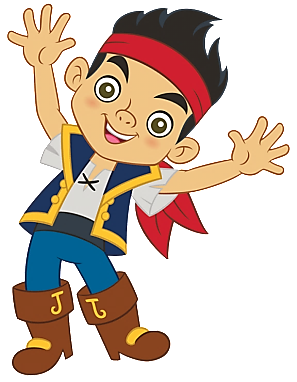 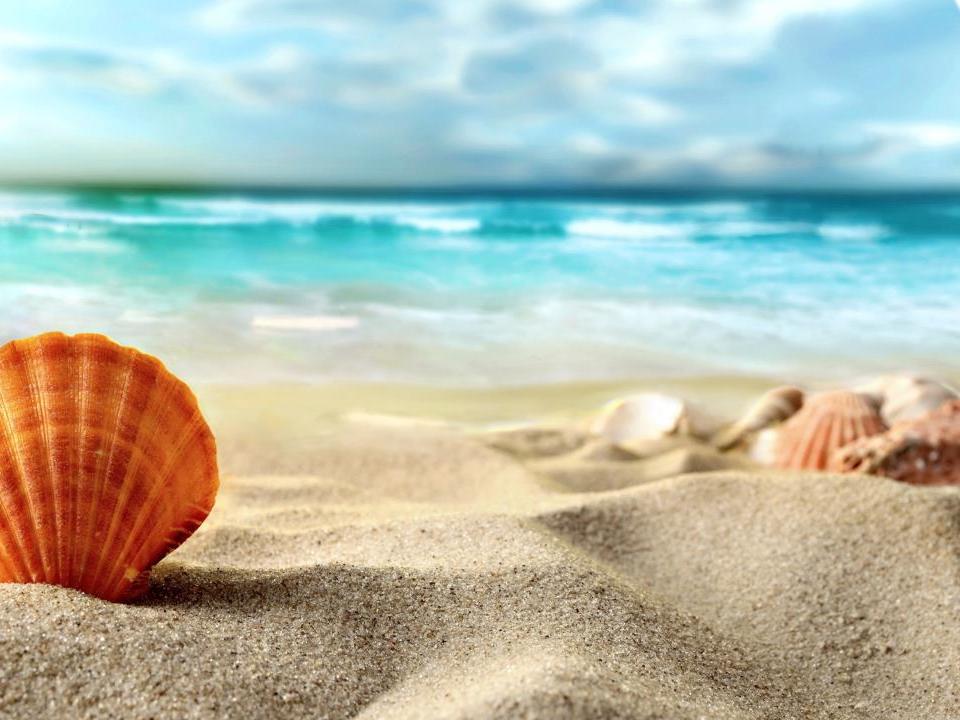 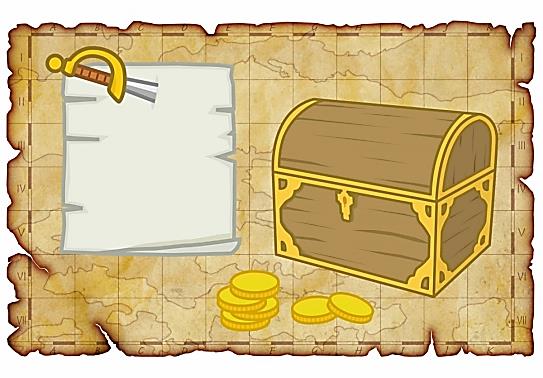 Карту  вам  я  покажу,
Путь  к  богатству  укажу!
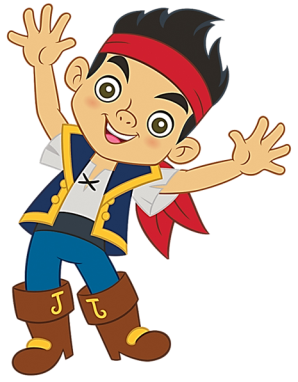 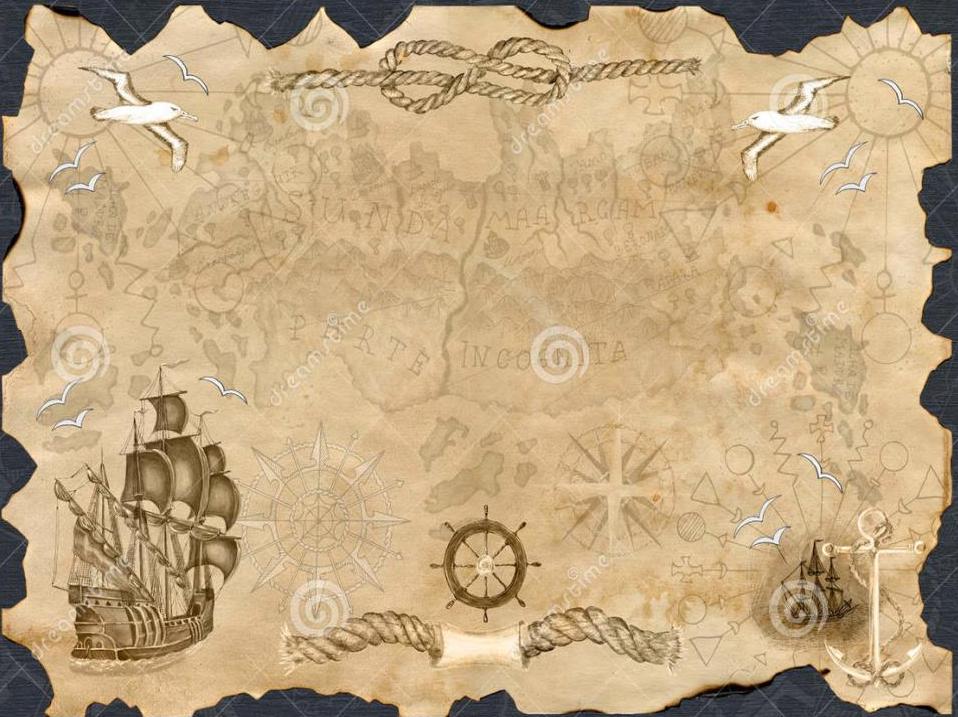 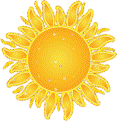 6
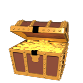 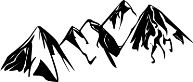 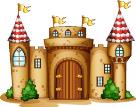 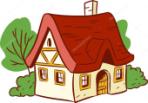 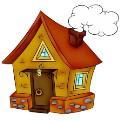 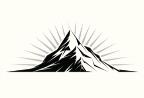 5
3
2
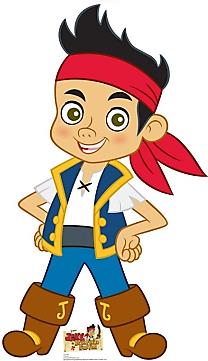 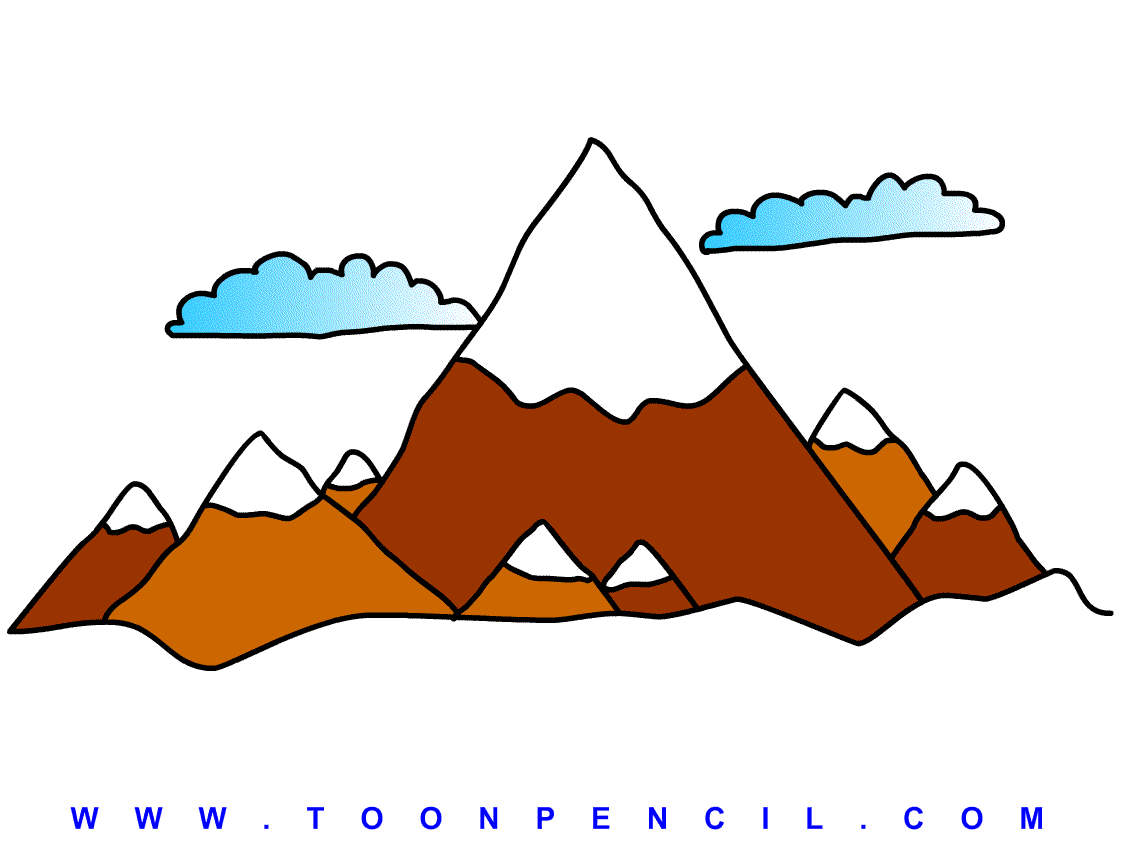 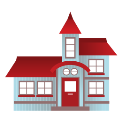 4
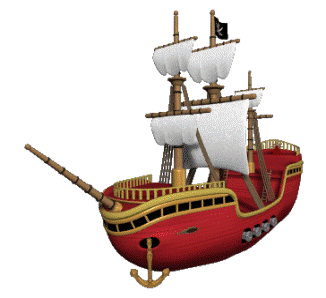 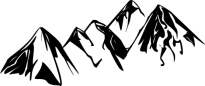 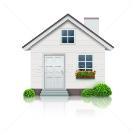 1
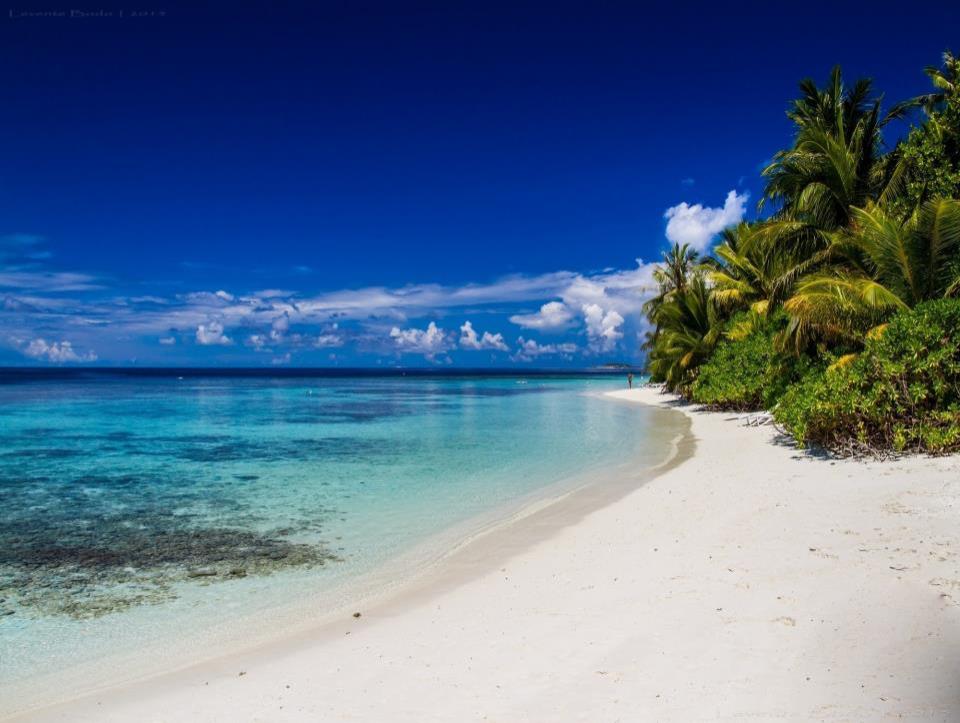 1.ОСТРОВ
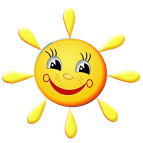 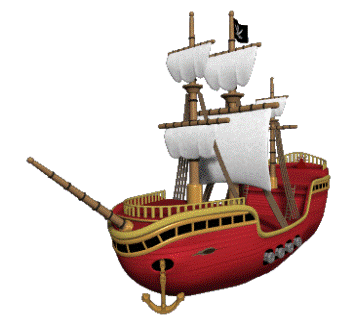 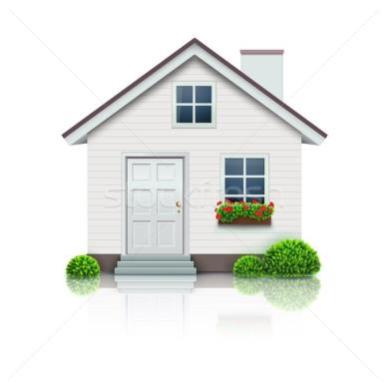 Ключи от клада – слова , связанные  с  предметом 
« география»
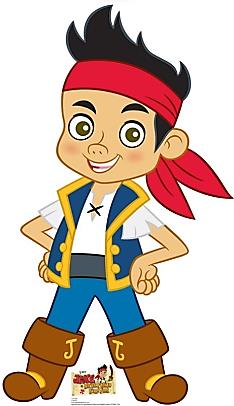 1.Вопрос для  1 ученика
Эти волны возникают в резуль-тате подводных землетрясений:

Р.  Зыбь
Б.  Ветровые
О.  Цунами
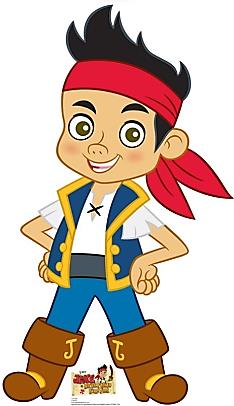 о
1. Вопрос для  2 ученика
В пределах какого климати-ческого пояса расположен полуостров Крым:

Р. Арктического
Т. Умеренного
Е. Тропического
Т
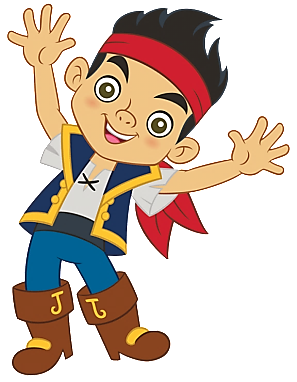 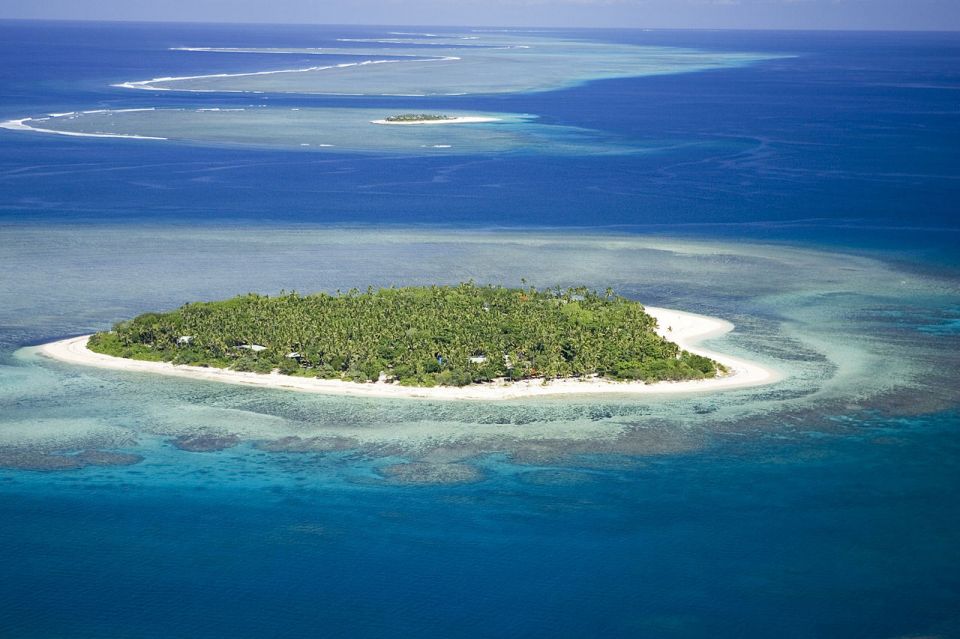 2.ОСТРОВ
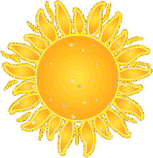 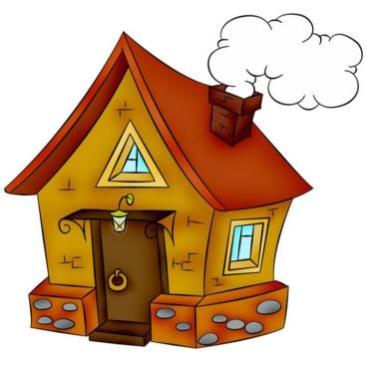 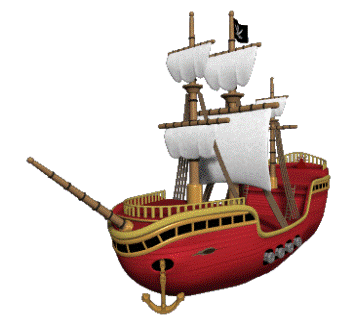 Продолжаем наше путешествие
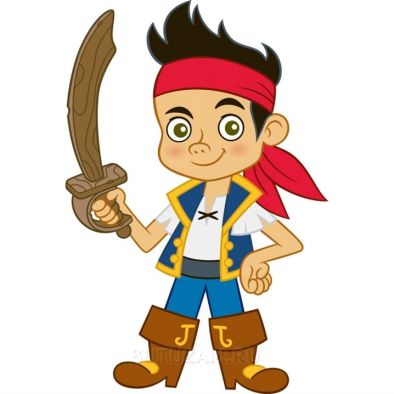 2. Вопрос для  1 ученика
Горные породы непропус-кающие воду называются:

Д.   Водопроницаемыми
Б.   Грунтовыми
Е.   Водоупорными
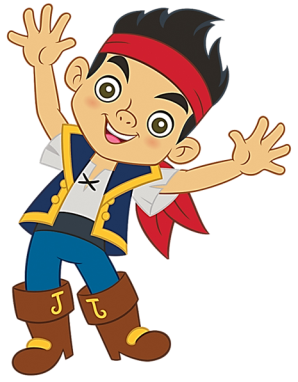 Е
2. Вопрос для  2 ученика
К какой высотной группе относятся Уральские горы:
А.  Высокие
Г.  Средние
В.  Низкие
Г
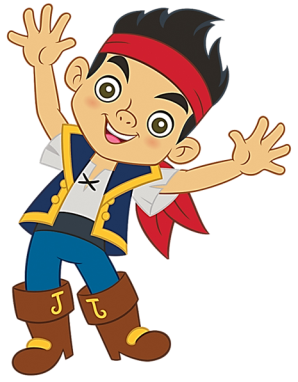 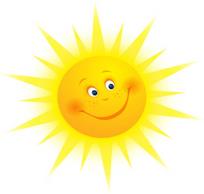 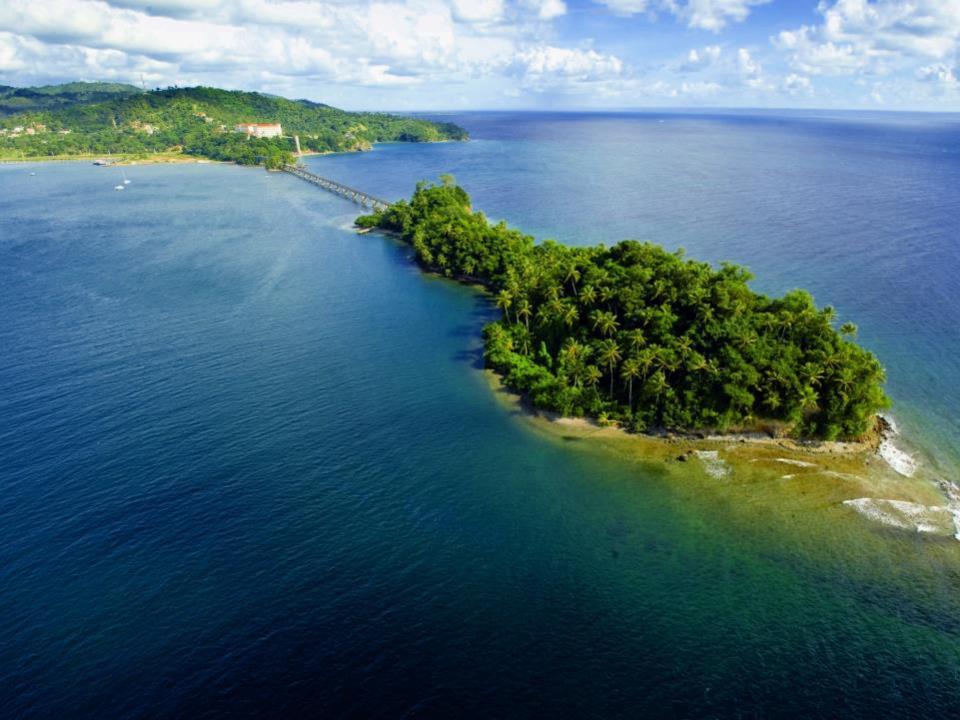 3.ОСТРОВ
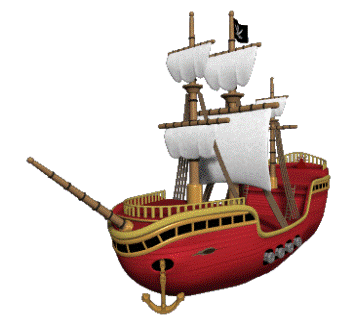 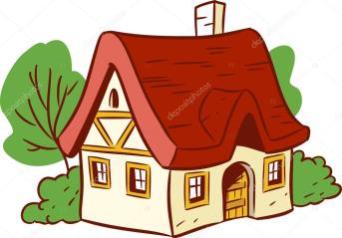 3. Вопрос для  1 ученика
Водный поток, текущий в выработанном им углуб-лении называется:
Е.    Руслом
З.    Рекой
В.   Водопадом
З
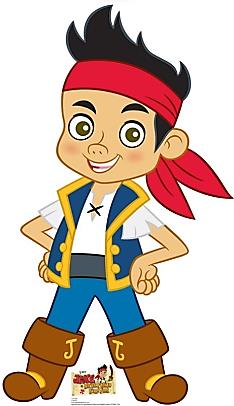 3. Вопрос для  2 ученика
Гора Народная самая вы-сокая гора:

М.   Кавказа
Л.   Крыма
А.   Урала
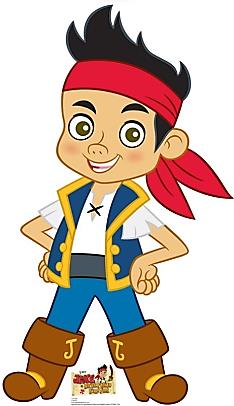 А
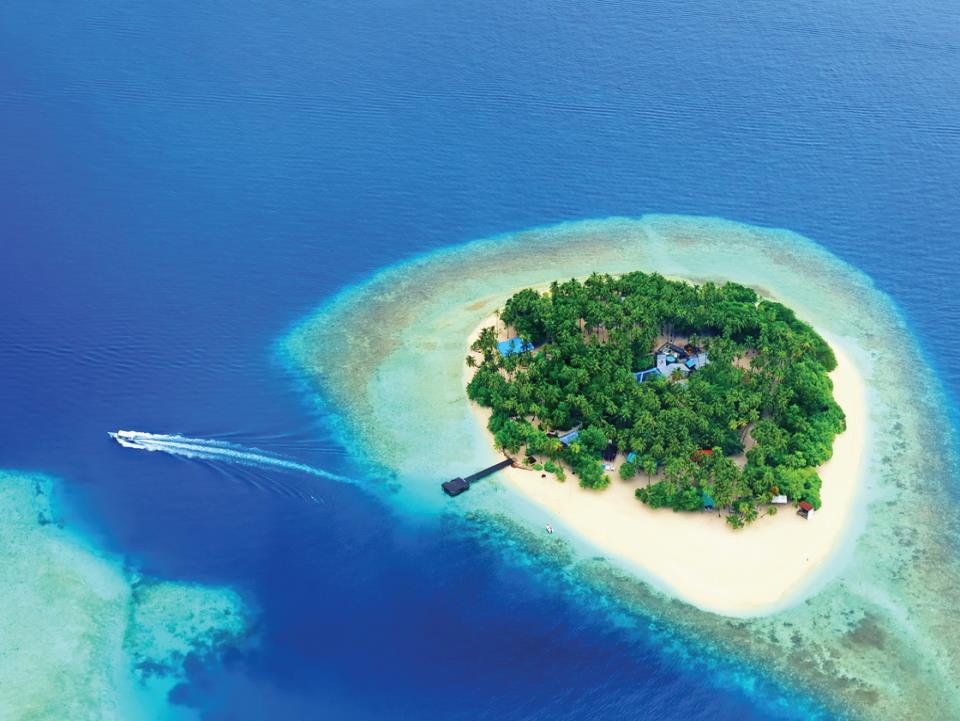 4.ОСТРОВ
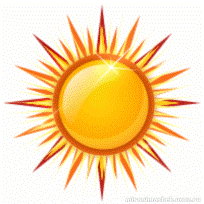 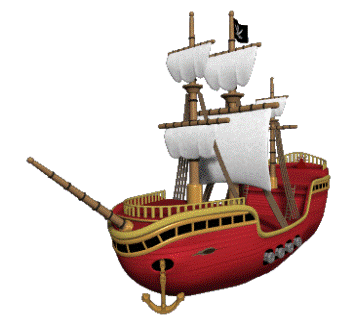 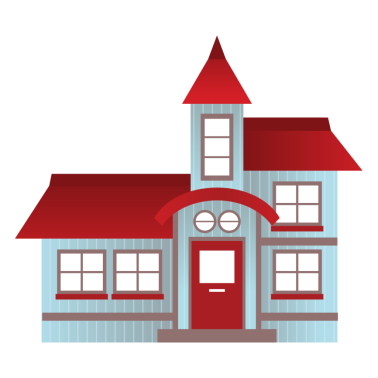 4.Вопрос для  1 ученика
Участок земной поверхнос-ти, вся вода с которого  сте-кает в реку называется:

В.    Водоразделом
Р.    Бассейном
Д.   Истоком
Р
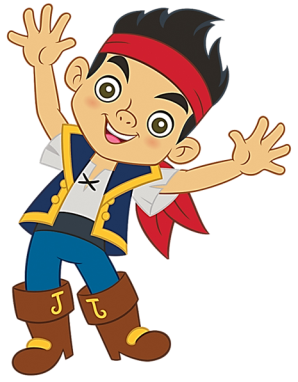 4. Вопрос для  2 ученика
Эти горы расположены на границе между Европой и Азией:
О.   Кавказские
К.    Алтайские
Й.   Уральские
Й
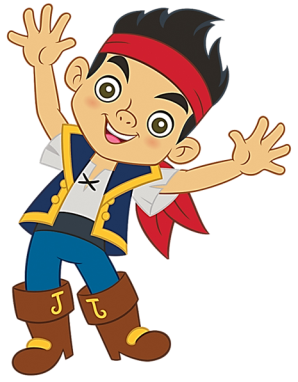 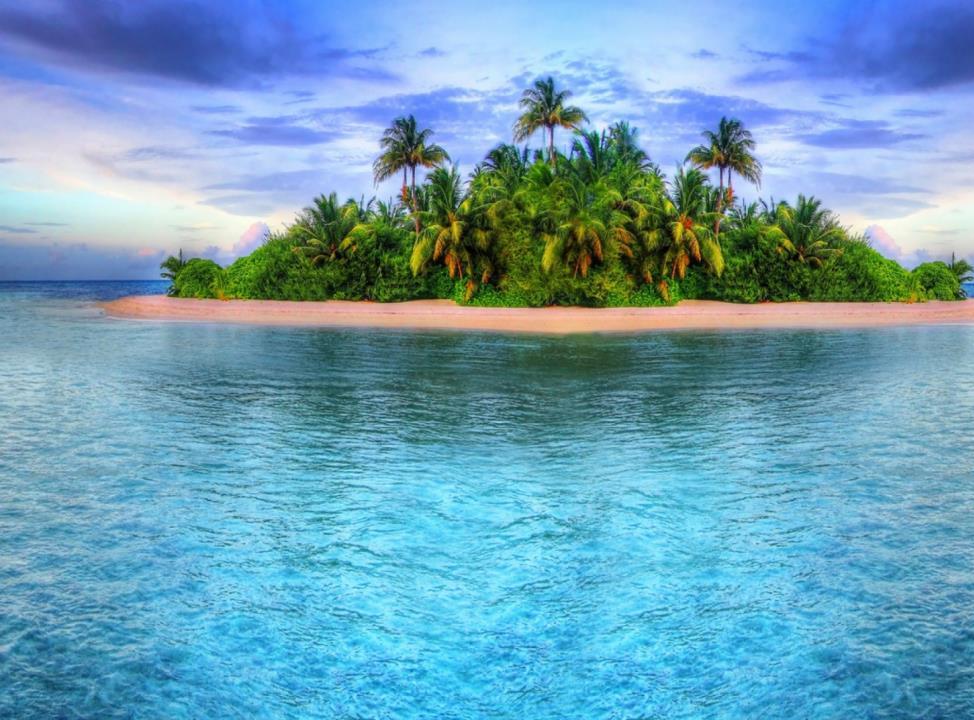 5.ОСТРОВ
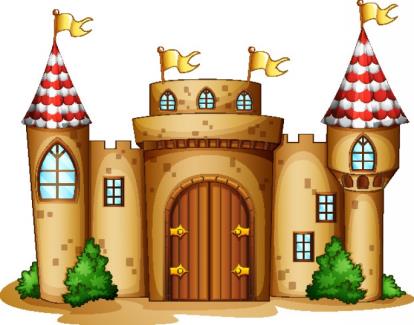 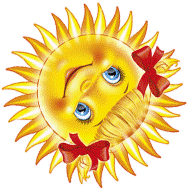 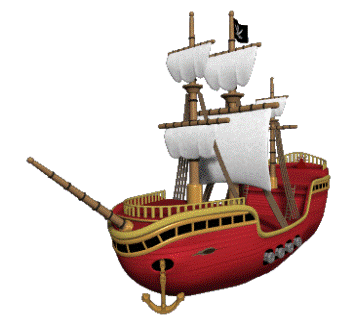 5. Вопрос для  1 ученика
Рекордсмены среди озер:
Ц.  Ладожское и Онежское
О.    Каспийское и Байкал
В.    Виктория и Мичиган
О
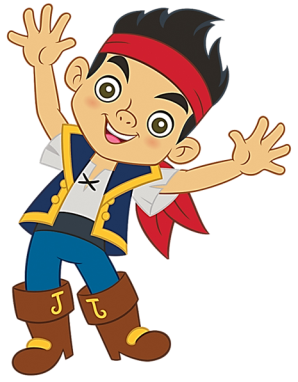 5. Вопрос для  2 ученика
Одна из крупнейших равнин планеты. По ее территории протекает река Обь. Здесь много болот. Расположены крупнейшие место-рождения нефти и газа:
Я.   Восточно- Европейская равнина
А.   Западно- Сибирская равнина
В.   Амазонская равнина
А
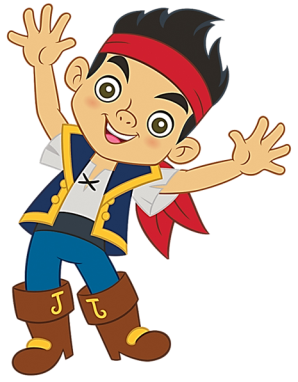 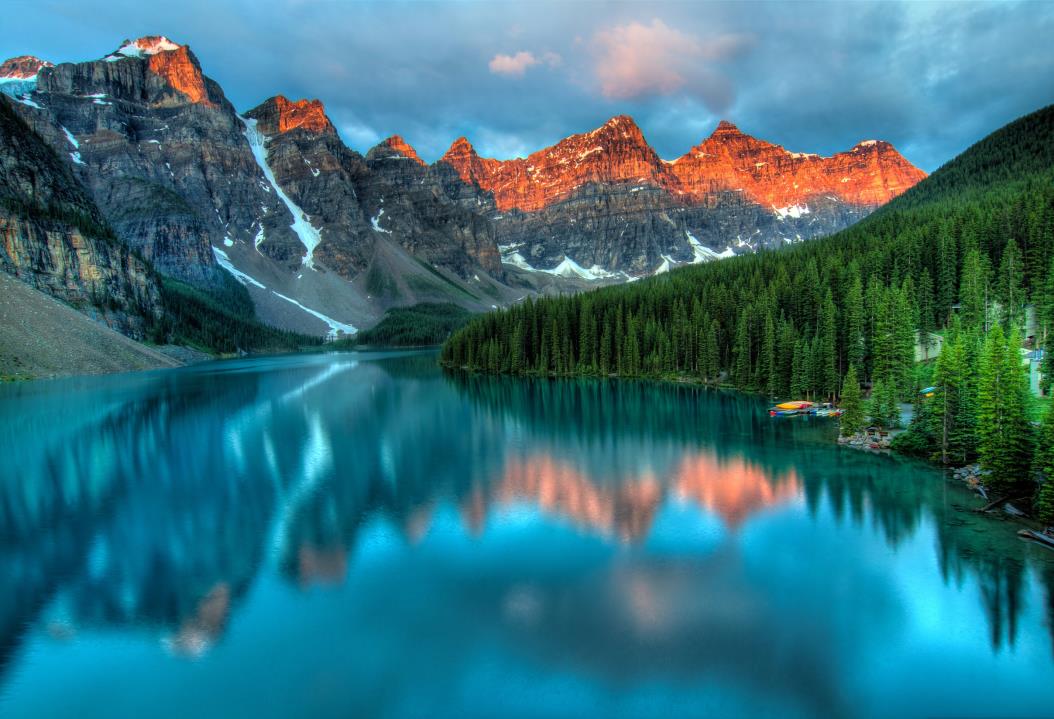 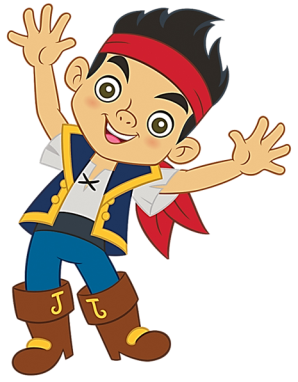 Большие  горы ? Не беда.  
 Нам нужно двигаться вперед.
Лишь  тот, кто  всё  преодолеет,
Дорогу  к  знаньям  обрести  сумеет.
2 ученик
Т  Г  А  Й  А
1 ученик
О  Е  З  Р О
Код  замка от сундука с сокровищами состоит  из  двух слов, для составления которых вы собирали буквы по мере ответов на вопросы.
т
а
й
г
а
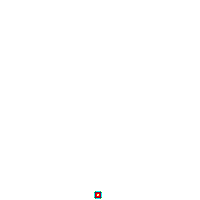 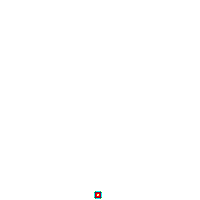 о
з
е
р
о
Вы  нашли, ребята, клад,
Я, бесспорно, очень  рад!
Изучайте   географию!
 И вперед к новым открытиям в знаниях!
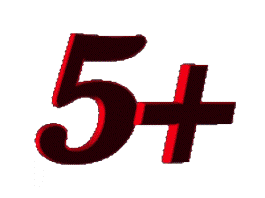 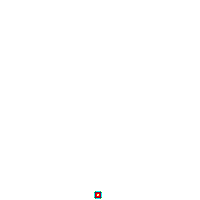 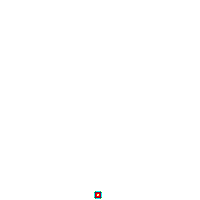 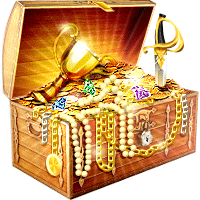 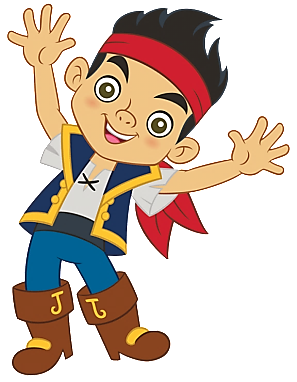 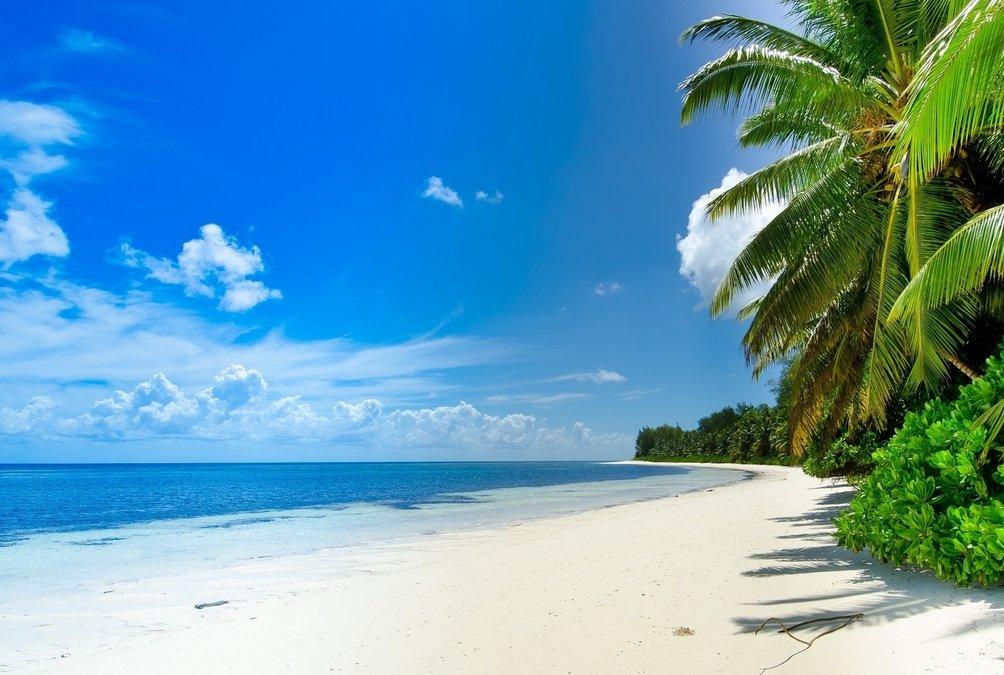